Spanish 
Year 6 Unit 20
había - there was/were 
un salón principal - a main hall 
una habitación más pequeña - a smaller room 
una ventana - a window 
un dormitorio - a bedroom 
la sortija sello - the seal ring 
de plata - silver 
¿Puedes ayudarme?  - Can you help me? 
forma de corona - crown shape 
cruces crosses hojas - leaves
¿Qué comiste ayer? - What did you eat yesterday? 
Comí - I ate 
¿Qué bebiste ayer? - What did you drink yesterday? 
Bebí - I drank 
¿Qué comió ayer? - What did he/she/it eat yesterday? 
Comió … - He/she/it ate 
¿Qué bebió ayer? - What did he/she/it drink yesterday? 
Bebió … - He/she/it drank 
¿Qué comieron ayer? - What did they eat yesterday? 
Comieron … - They ate 
¿Qué bebieron ayer? - What did they drink yesterday? 
Bebieron … - They drank
comí - I ate 
comiste - you ate 
comió - he/she/it ate 
comieron - they ate 

bebí - I drank 
bebiste - you drank
bebió - he/she/it drank 
bebieron - they drank
¿Qué hizo Raúl? - What did Raúl do? 
¿Qué hicieron Raúl y Tomás?  - 
What did Raúl and Tomás do? 

3rd person singular: 
Perdió - lost 
Bailó - danced 
Tocó - played (instrument) 

3rd person plural: 
Entraron - entered 
Salieron - went out 
Celebraron - celebrated 
Comieron - ate 
Bebieron - drank
una hierba - a herb 
las hierbas - herbs
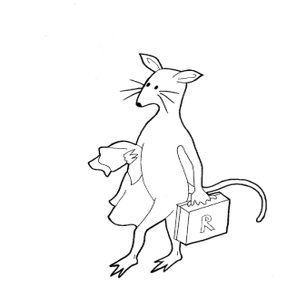 Raul
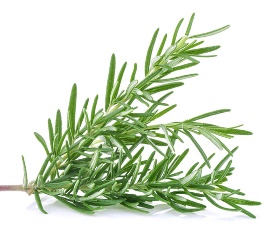 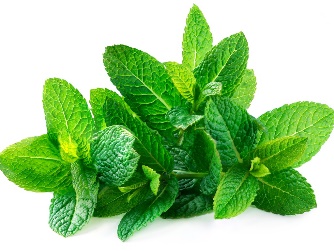 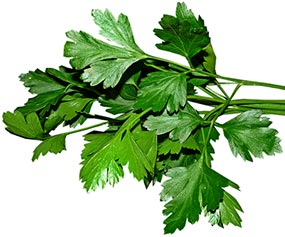 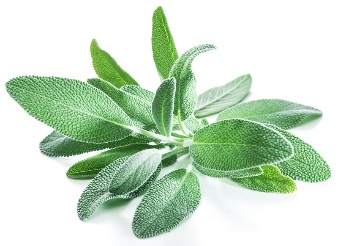 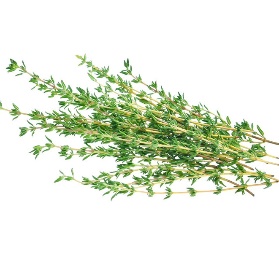 la salvia – 
sage
el perejil – 
parsley
la menta – 
mint
el romero –
rosemary
el tomillo – 
thyme
¿Qué hierba es? - What herb is it? 
Es el/la… - It is…